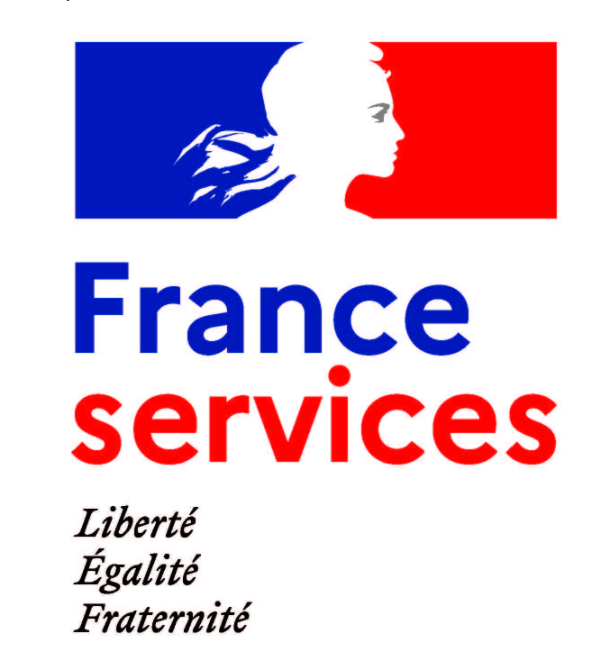 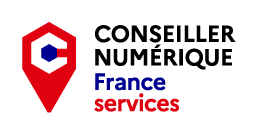 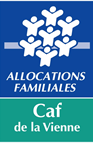 Réunion mensuelle des partenaires d’accueil Caf
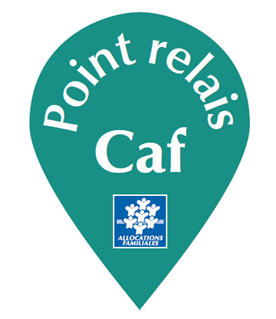 09/09/22
Ordre du jour
Point sur situation de la Caf 09/2022
Campagne ARS 2022
Revalorisation des prestations
Tout savoir sur l’AEDS
Présentation de l’accompagnement social
Questions diverses
Point de situation du service prestation
En cette période de rentrée scolaire, la Caf connait du retard dans le traitement des dossiers et un flux très important à l'accueil pouvant entrainer des temps d'attente longs

Un plan d’action a été mis en place pour résoudre ce retard durant tout le mois de septembre. 

Pour votre information, le service Prestations traite cette semaine les dossiers du 8 au 24 juillet 2022.
Campagne ARS 2022
La campagne ARS 2022
Paiement perçu le 16 aout par les allocataires
Total de 11,2 millions d’euros Caf86
26 600 enfants concernés
à savoir :
En cas de modification de charge d’enfants ou de situation familiale, le droit est automatiquement revu sur le dossier.
6
La télédéclaration
Les démarches caf.fr
Pour les enfants de de 6 à 15 ans, l’ARS est automatique, sans justificatif;
Pour les enfants de – 6 ans => certificat de scolarité CP;
Pour les 16 -18 ans => déclaration sur l’honneur faite en ligne ou sur l’application, à compter du 4 juillet.
7
Revalorisation des prestations
Revalorisation anticipée des prestations
Le principe :

En règle générale, les prestations sont revalorisées en Avril et/ou en octobre de chaque année. 
Pour 2022 => revalorisation de 0,1% intervenue au 1er avril.
Projet de loi du gouvernement qui a décidé d’agir sur le pouvoir d’achat en France :
 => Revalorisation sur les droits de juillet 
 => Hausse indexée sur l’inflation, à hauteur de 4% (3,5% pour l’AL)
 => Prestations CAF concernées : RSA, Prime d’activité, allocations familiales, AAH, AL. 
 => Prestations autres concernées : Pension de retraite de base, minimum vieillesse, minimas sociaux versés par Pôle Emploi.
Le calendrier
Le 5 aout : versement des prestations au titre du mois de juillet sans revalorisation.
Le 18 aout : perception de la revalorisation par les allocataires si montant >7,62 euros
Le 5 septembre : versement des prestations d’aout + rappel de la revalorisation si <7,62 euros
Fonctionnement un peu différent pour les prestations trimestrielles (RSA / Prime d’activité / AAH).
Sur le Caf.fr, une ligne est présente dans l’espace Mon Compte, pour identifier les montants de revalorisation
Tout savoir sur l’AEDS
l’Aide Exceptionnelle de Solidarité
Pour qui ? 
Les bénéficiaires d’une de ces prestations :
RSA
AAH
Aide au logement
Ass (Pôle Emploi)
Allocation equivalent retraite (Pôle emploi)
Aspa : Allocation de solidarité pour les personnes âgées (Carsat)

A quelle date
Le versement intervient le 15 septembre sur le compte des bénéficiaires.
Quel montant ? 
100 euros par foyer + 50 euros par enfant à charge 


Quelles sont les conditions ?
Aucune condition d’activité
Le mois d’éligibilité est étudié sur juin 2022
Idem pour la charge d’enfant

Pour les bénéficiaires uniquement de prime d’activité, pas d’aide prévu au 15 septembre, cependant, nous sommes dans l’attente de decisions sur ce public.
Bon à savoir : L’aide est non imposable et ne doit pas être déclarée dans les déclarations trimestrielles Caf.
Présentation de l’accompagnement social
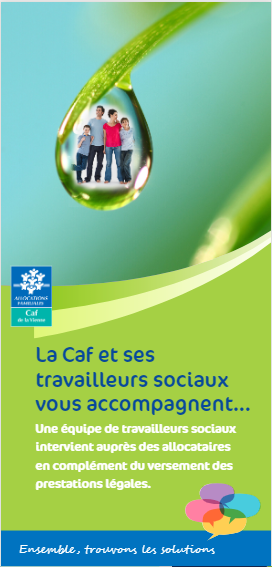 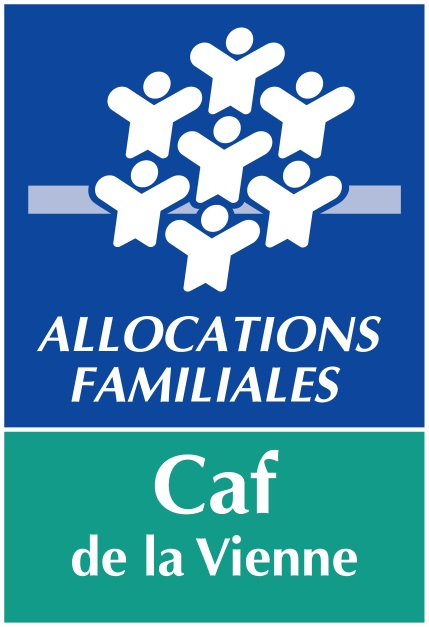 Les offres de service du travail socialpublic  :  allocataire avec enfant à charge ou parent en garde alternée ou parent non gardienpas d'intervention pour personne seule sans enfant et couple sans enfant
Public : parent ayant  la charge de l’enfant et/ou parent accueillant ou non son enfant en droit de visite


 l’offre : Démarches administratives et judiciaires, aspects financiers, éducation des enfants, résidence alternée, relations ou conflits à gérer avec l’ex-conjoint(e ), l'autorité parentale, pensions alimentaires, violences conjugales

Modalités de mises en œuvre : proposition d'un rendez-vous  sur le caf.fr , envoi d'un courrier à l'allocataire à l'enregistrement de sa séparation ou appel pro-actif
séparation
Public : Les parents élevant seul un ou plusieurs enfants à charge ou enfant à naître, ainsi que les parents non-gardiens.
Finalité : favoriser une organisation familiale compatible avec une activité professionnelle et de faciliter l'autonomie sociale et financière par l'activité économique et/ou la formation dans une démarche volontaire et d'adhésion.
Objectif  : lever les freins à l'insertion sociale et professionnelle
Accès aux droits 
Accès aux modes de garde/Soutien à la fonction parentale
Accès / Maintien dans le logement
Gestion du budget
Accès / Maintien dans l'emploi
Favoriser la mobilité
parent seul
Logement - OFFRE impayés DE LOYER- présomption indecence
Première naissance
Public : 1ère grossesse

 l'offre : information pour les futurs parents  de leurs droits Caf et des différents modes de garde et une  proposition d'un accompagnement social si besoin 

Modalité de mise en œuvre : 
envoi d'une proposition de rendez-vous suite enregistrement de la grossesse, 
proposition d'information collective en partenariat  avec la CPAM => ateliers maternité de la CPAM.
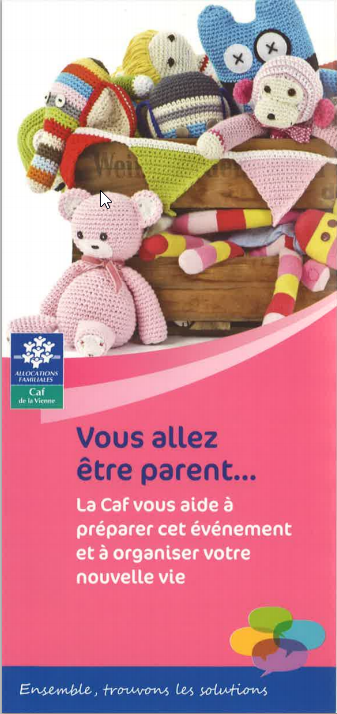 Public : 
allocataire assumant la charge d'au moins un enfant de moins de 20 ans déclarant le décès du parent de l'enfant 
Parent ou tiers recueillant déclarant le décès d'un enfant de moins de 20 ans ou suite à naissance sans vie enregistrée à l'état civil qu'il soit ou non bénéficiaire de prestations familiales

Contenu de l'offre  :
Accompagner la famille dans les différentes démarches liées au décès
évaluation financière de l'impact du décès, Accès aux droits,
Orientation médico-sociale
décès parent et enfant
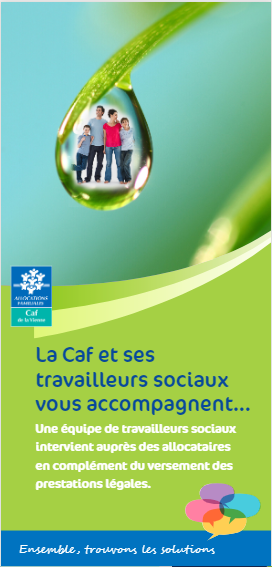 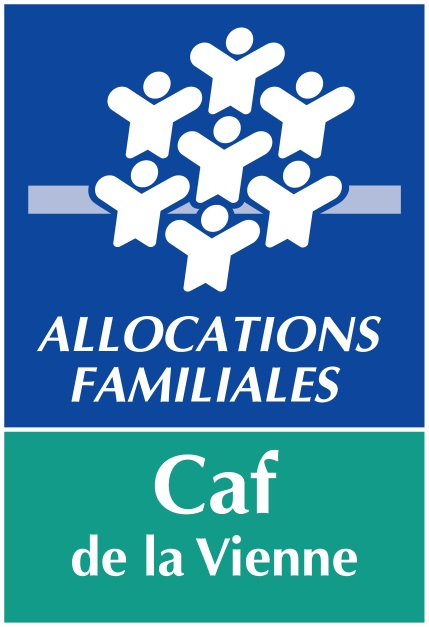 05 49 03 16 50

cohesionsociale@caf86.caf.fr
Questions diverses
Calendrier des prochaines réunions
Merci pour votre participation